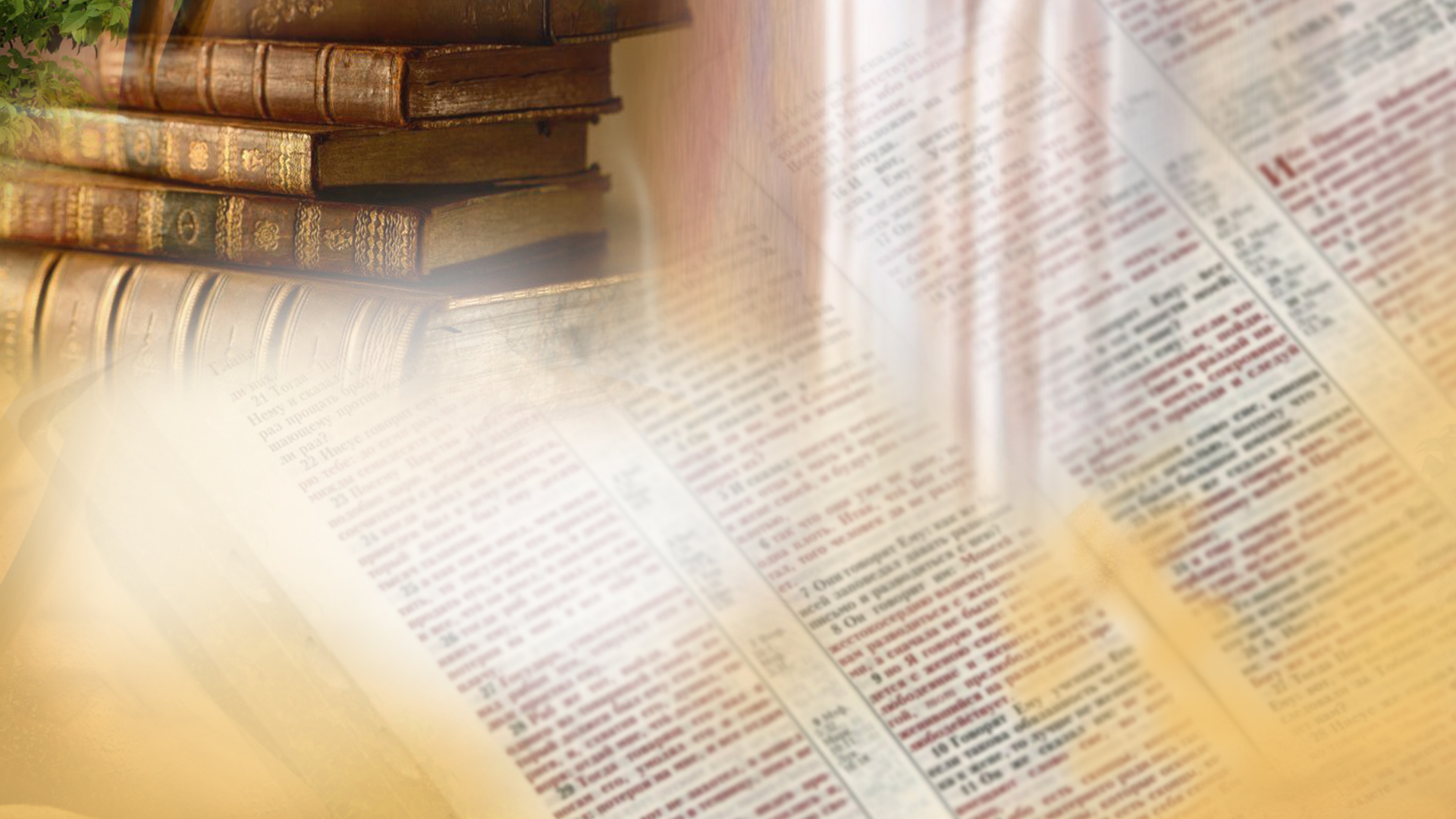 Щиро вітаємо вас!
Суботня школа
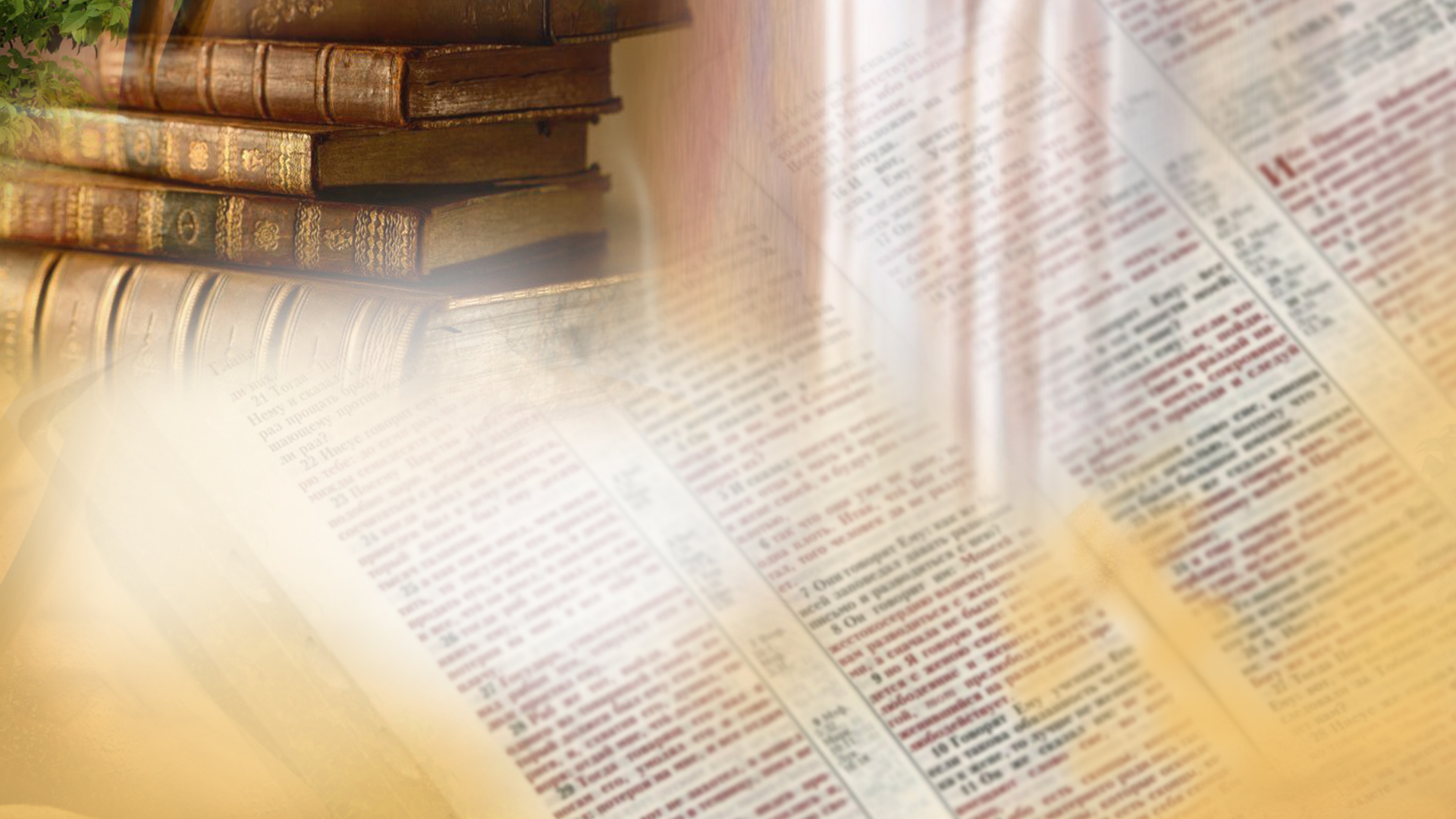 Деякі принципи пророцтв
Братнє спілкування:
  - Як ви відчували Божу присутність минулого тижня? 
  - Як ви ділилися вашою метою дослідження Біблії з тими, хто був поруч з вами  минулого тижня?
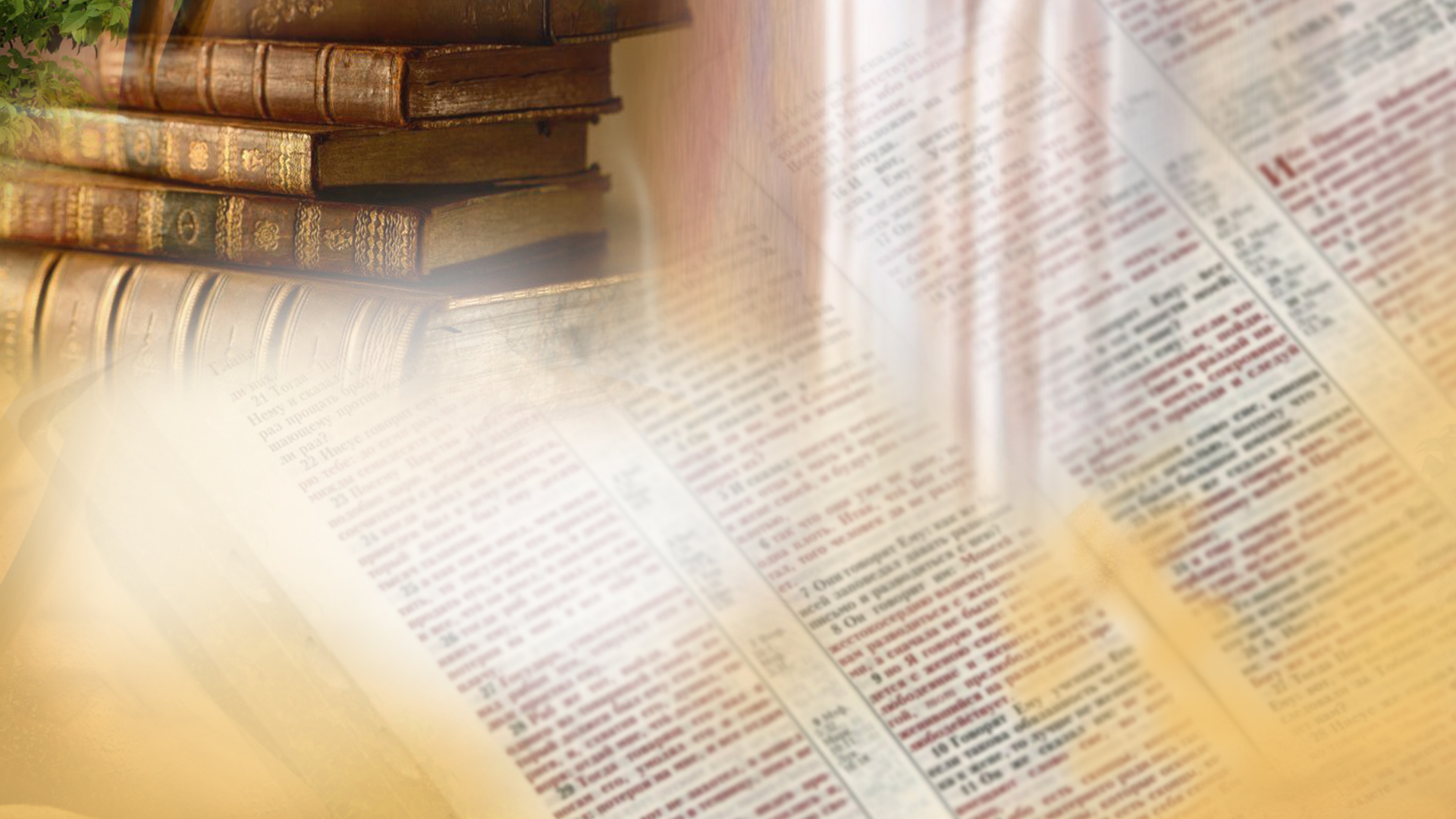 Суботня школа
Урок №2
                        Книга Буття як основа
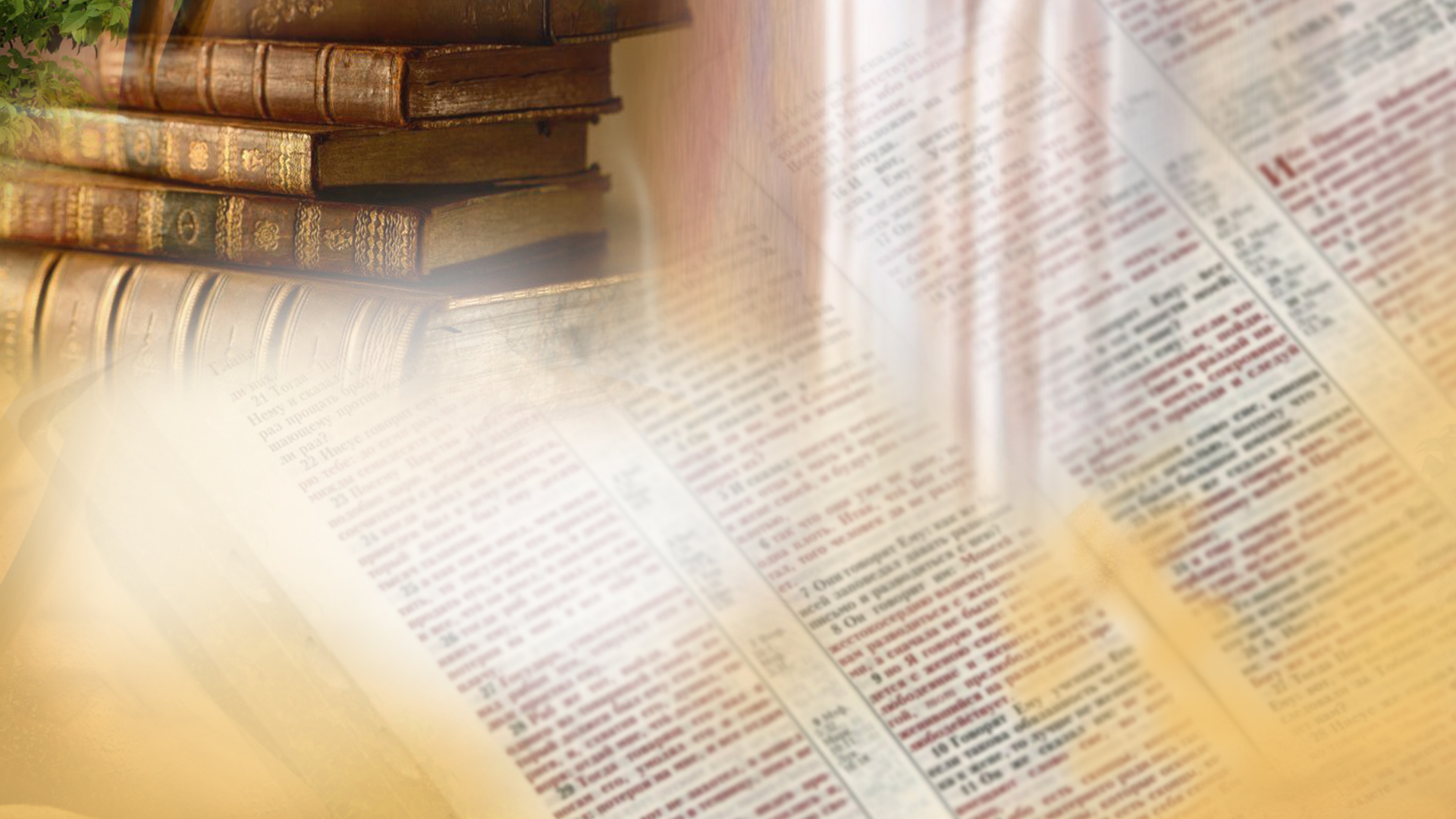 Урок №2
                                                                     Книга Буття як основа
Активна підготовка:
  Що є найскладнішим для розуміння в вивчені іноземної мови? Чому?
[Speaker Notes: Фразеологізми]
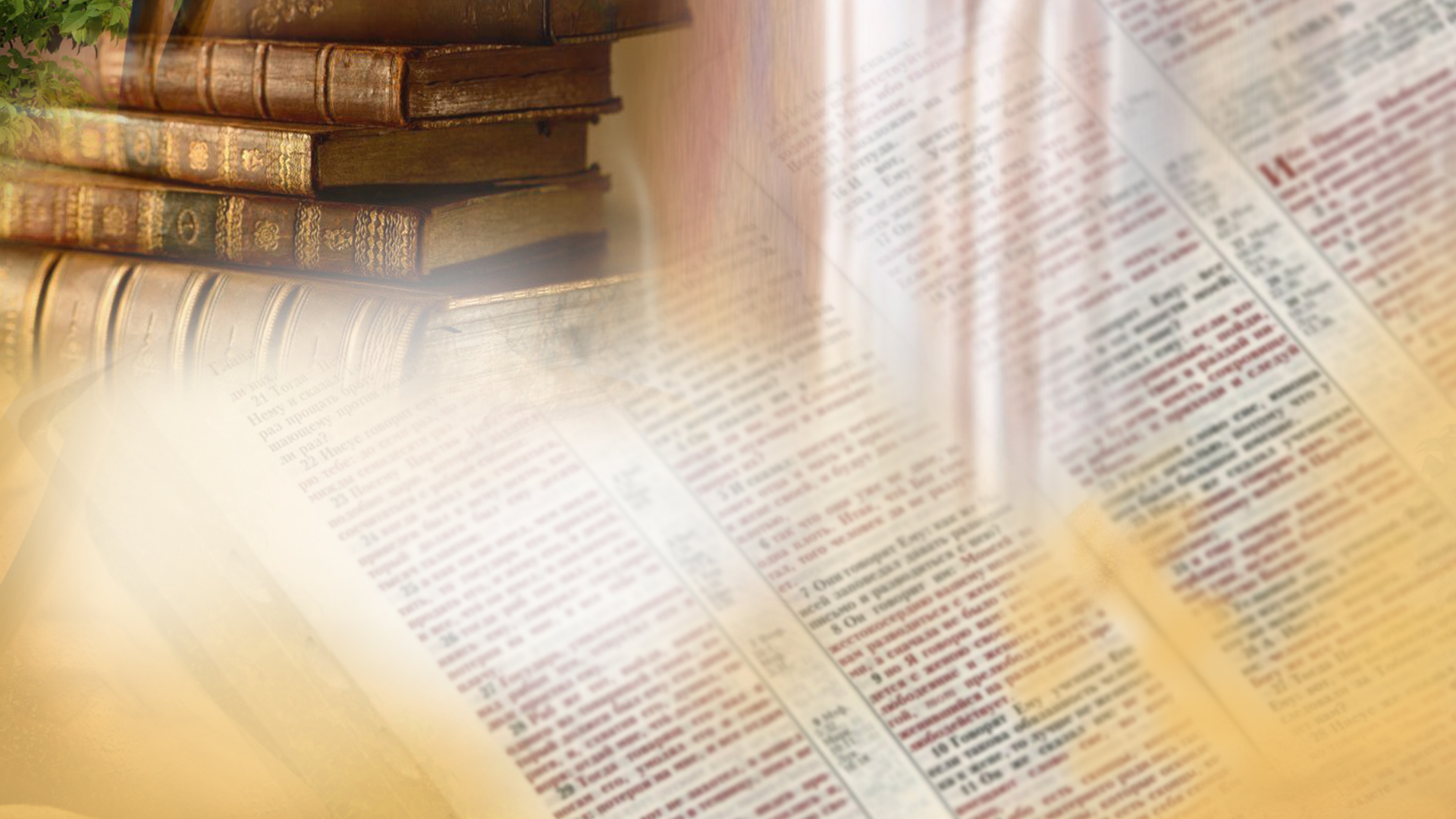 Урок №2
                                                                     Книга Буття як основа
Пам’ятний вірш: 
 «Наступного дня він бачить Ісуса, Який іде до нього,
і каже: Ось Агнець Божий, що на Себе бере гріх
світу!»                                              Івана 1 :29
[Speaker Notes: Чому ворожнеча?]
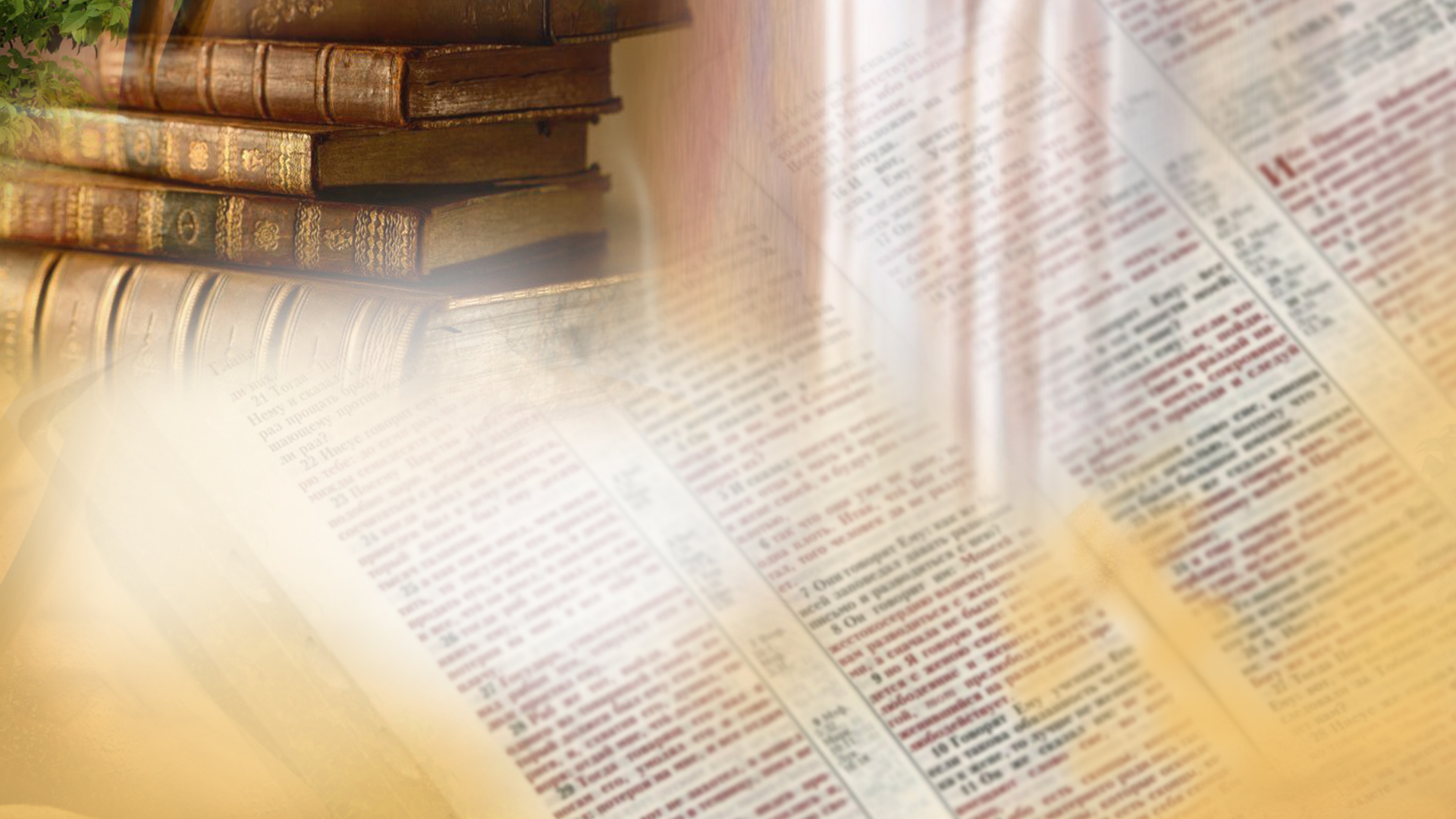 Урок №2
                                                                     Книга Буття як основа
Головна думка уроку: 
Витоки тлумачення біблійних пророцтв.
Чому важливо їх розуміти правильно?
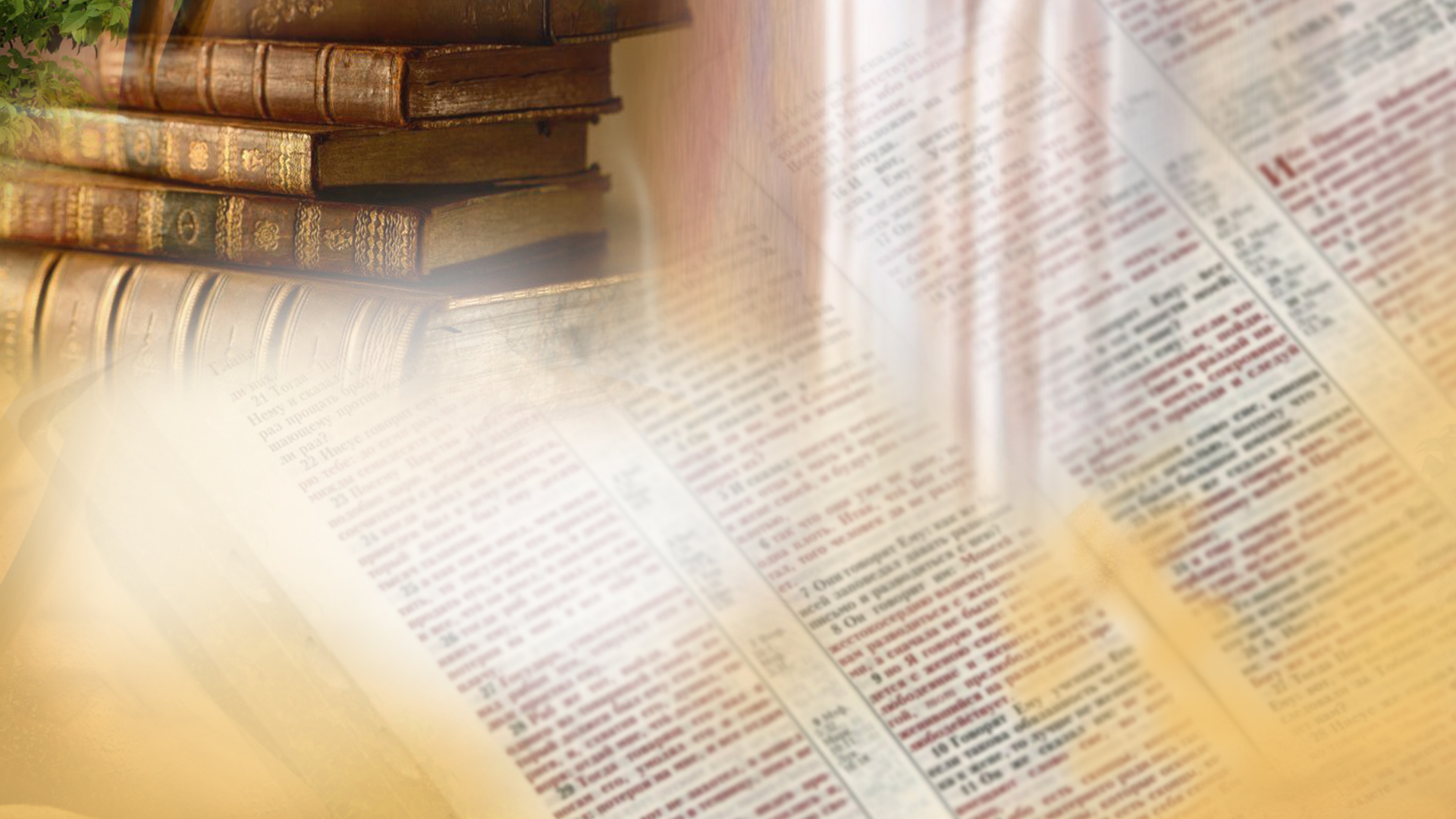 Урок №2
                                                                     Книга Буття як основа
Дослідження Біблії:
 1. Що лежить в основі тлумачення біблійних пророцтв?
        Ісаї 40:7; Малахії 3:6; Євреям 13:8
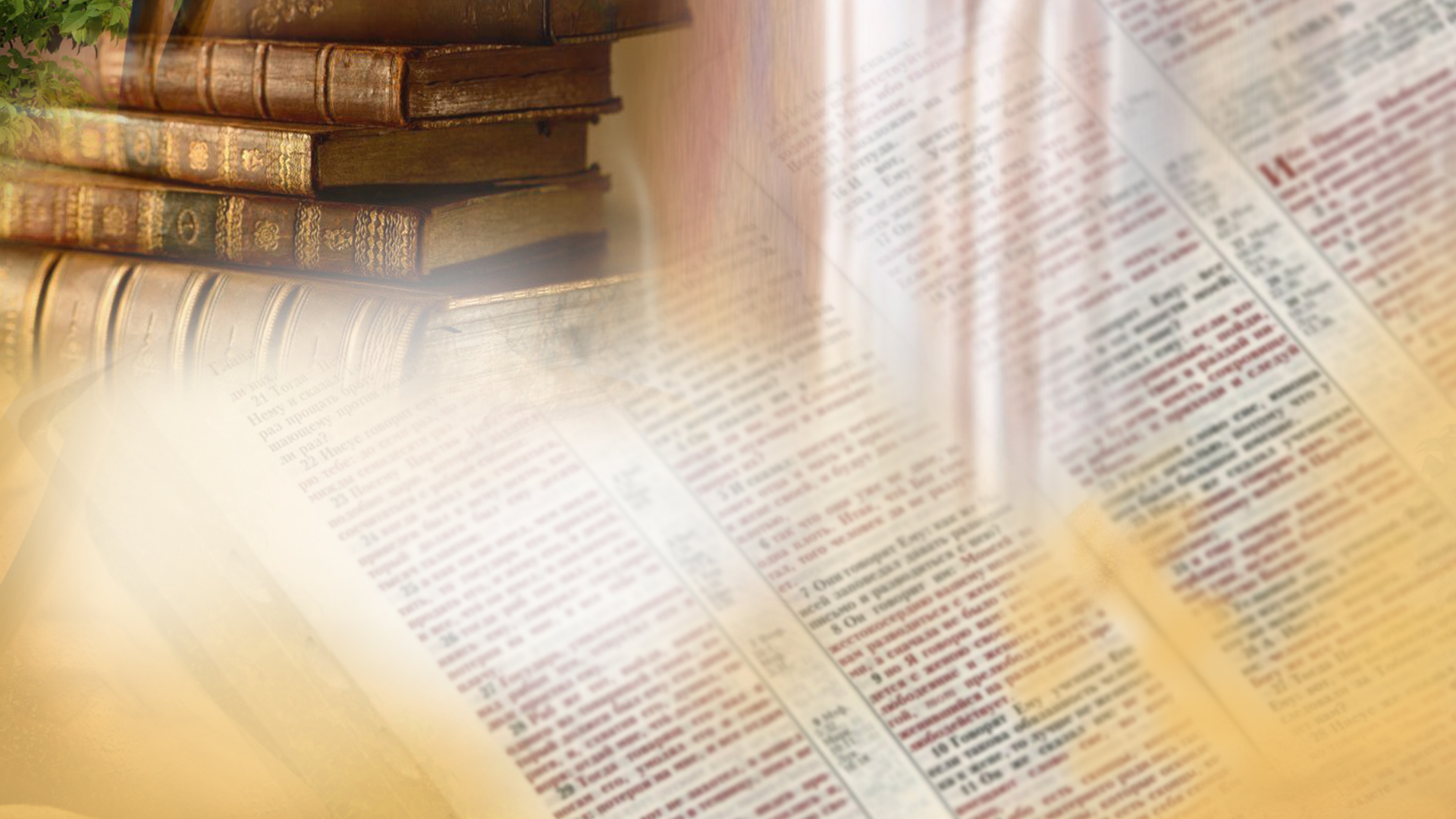 Урок №2
                                                                     Книга Буття як основа
Дослідження Біблії:
 2. Як книга Буття пояснює природу Божої любові?   
           Яким чином вона проявилася? 
                  Буття 22:1-13; Івана 3:16
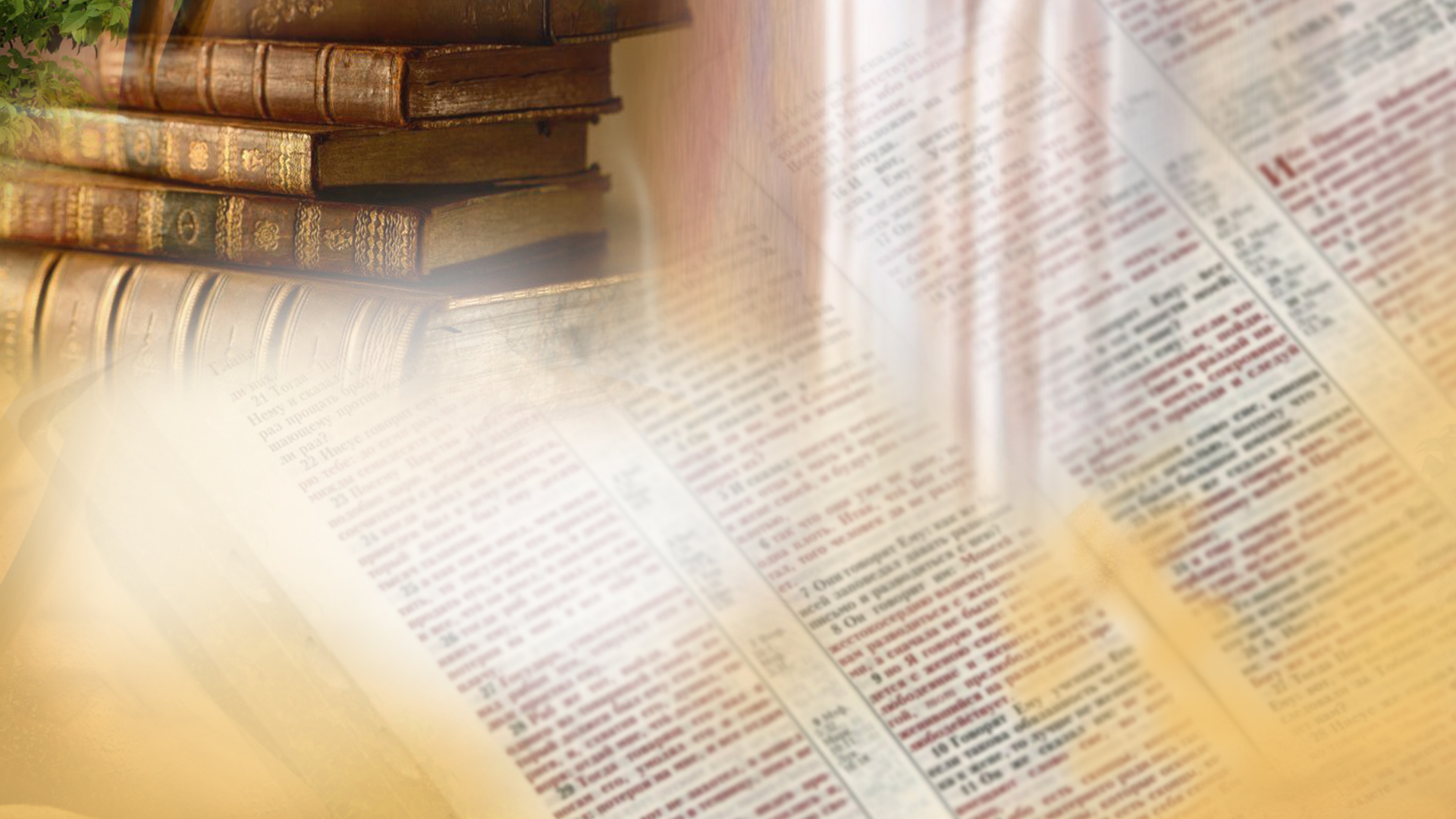 Урок №2
                                                                     Книга Буття як основа
Дослідження Біблії:
  3. Як слід розуміти образ заколеного Агнця в біблійних пророцтвах?
    Буття 22:7-8, Вихід 12:3-4, Об’явлення 5:5-10
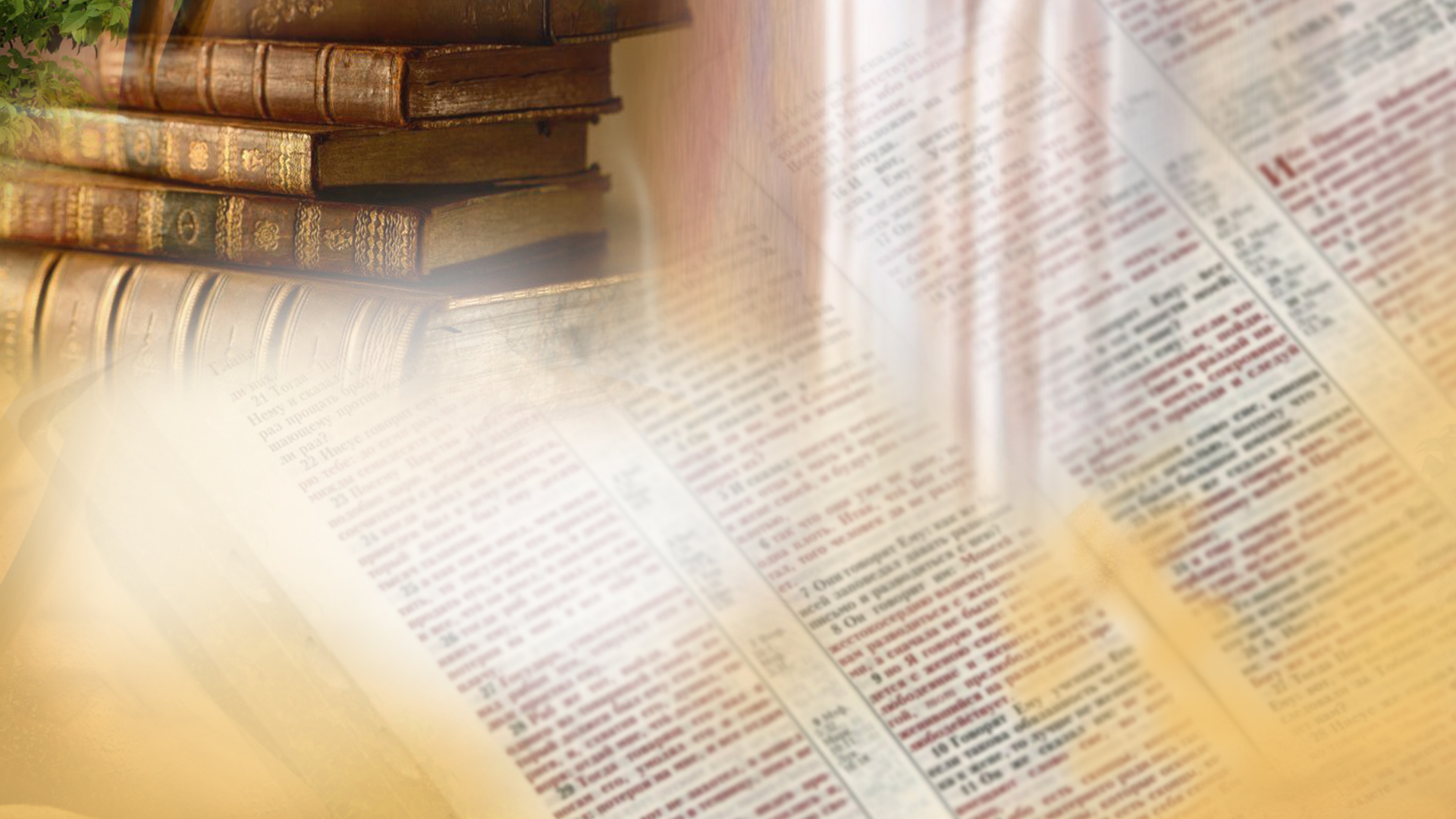 Урок №2
                                                                    Книга Буття як основа
Дослідження Біблії:
 4. Яка роль смерті в біблійному пророцтві? Як Бог вирішив цю проблему людства? 
    Буття 2:15-17, 4:8-15; 1Коринтянам 15:14-19; Об’явлення 1:18
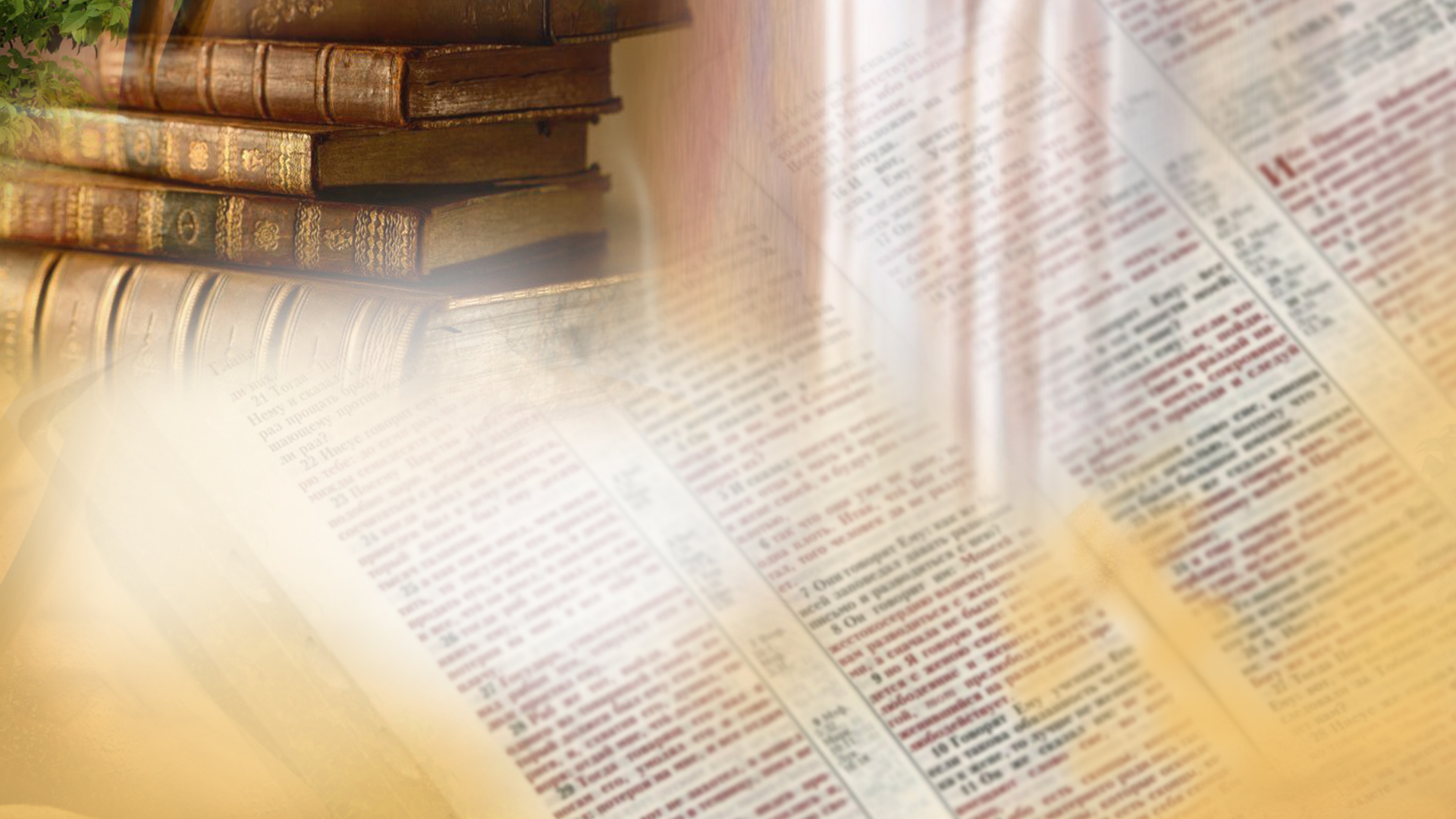 Урок №2
                                                                    Книга Буття як основа
Дослідження Біблії:
 5. Яка послідовність прослідковується в діях змія – сатани? Що це говорить про незмінну сутність великої боротьби?
               Буття 3:1-5; Об’явлення 12:1-9
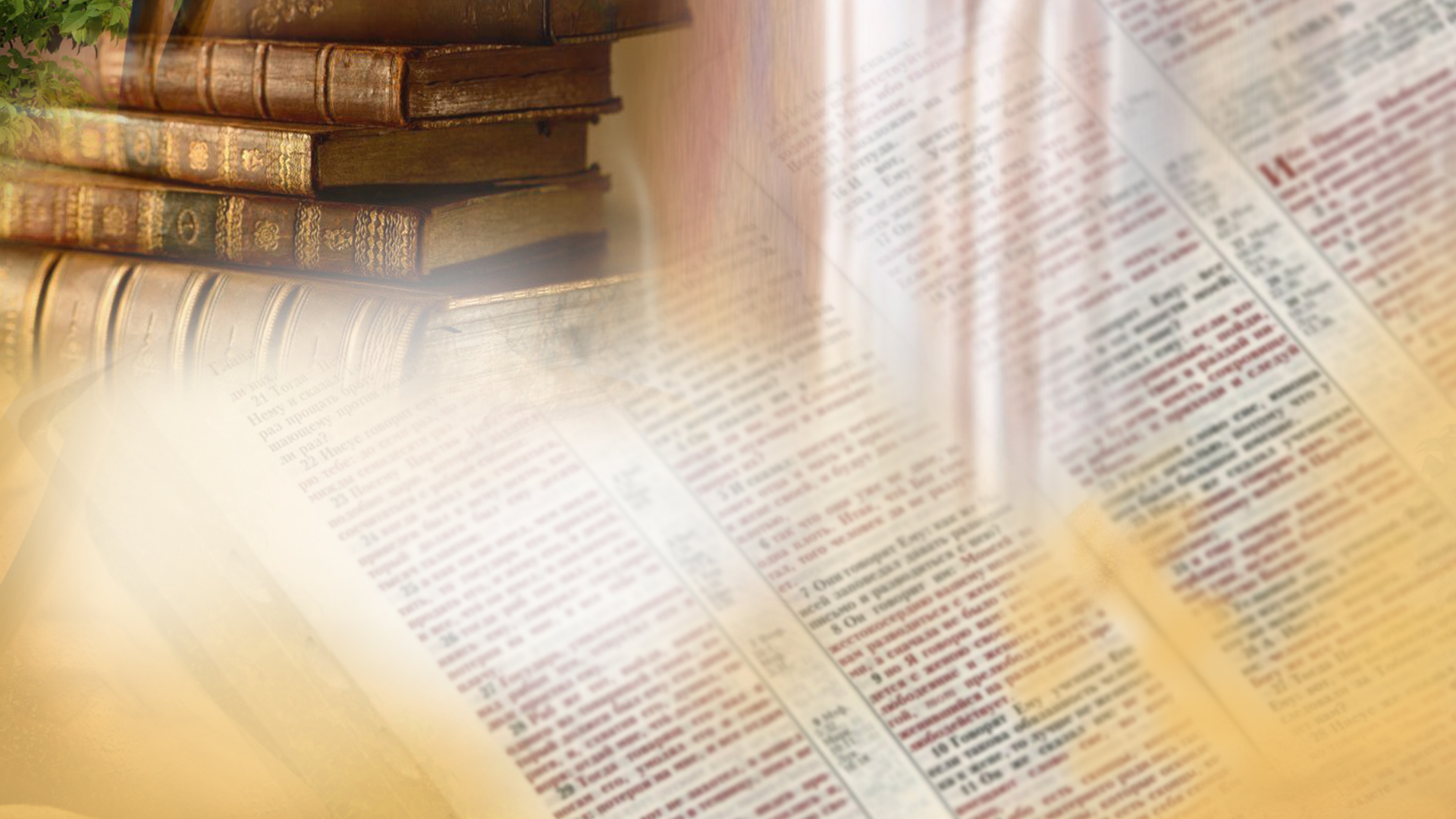 Урок №2
                                                                   Книга Буття як основа
Актуальність: 
 Яку мету ви ставите перед собою у вивченні біблійних пророцтв?
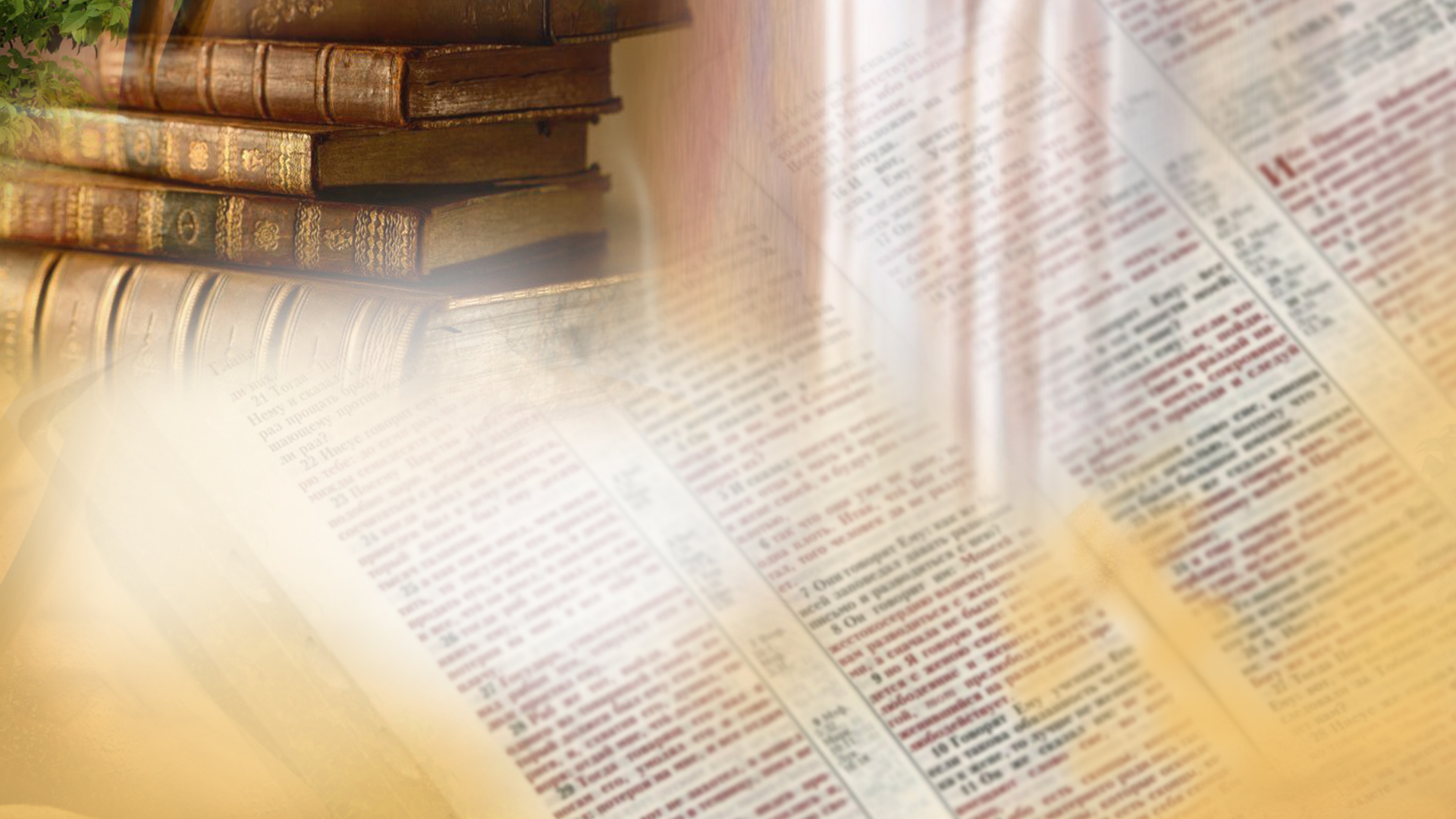 Урок №2
                                                                    Книга Буття як основа
Практичне застосування:
Хоч ми знаємо, що завжди є чого навчатися, як нам визначити, чи «нове світло» є істиною чи єрессю?
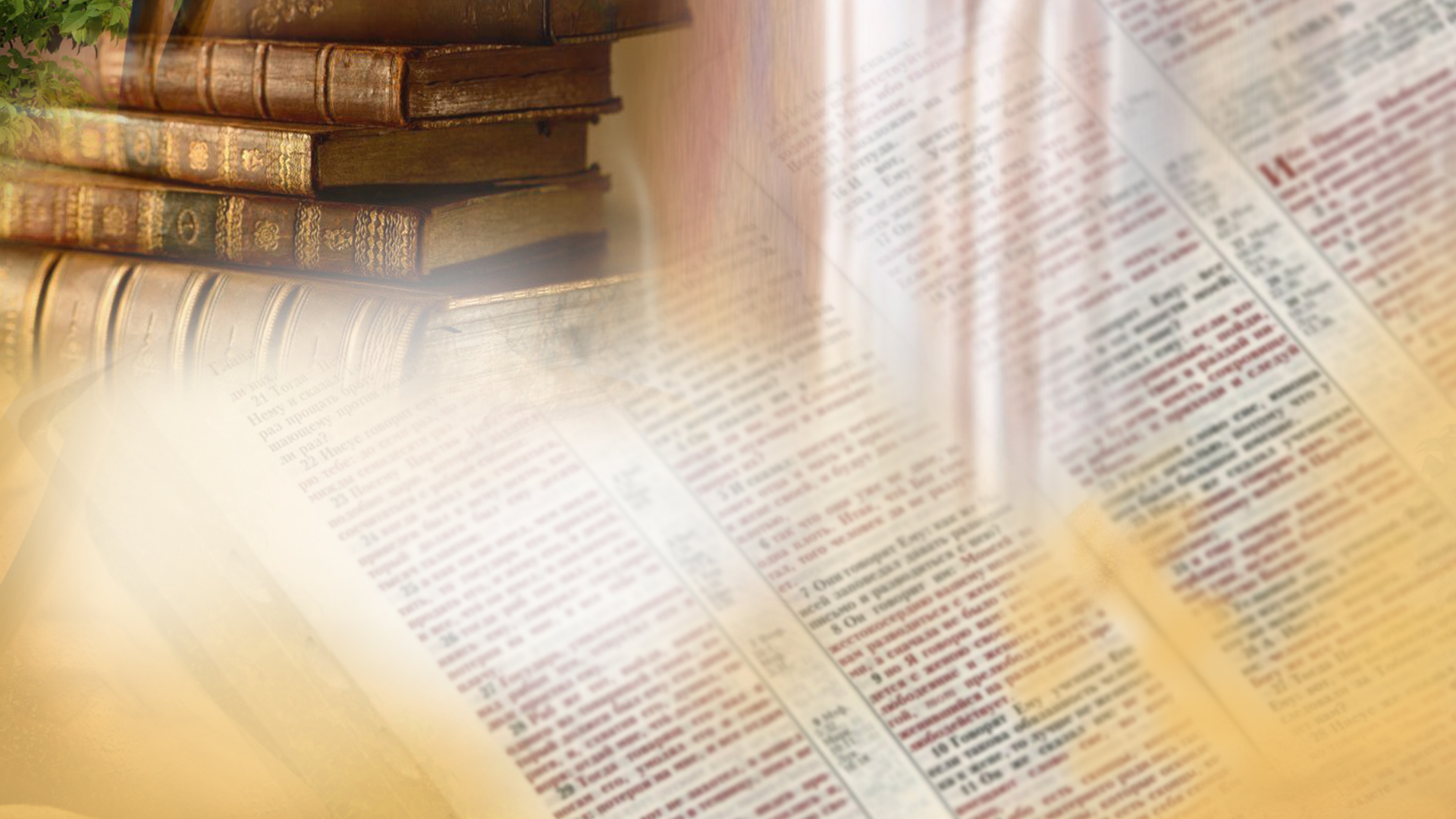 Урок №2
                                                                     Книга Буття як основа
Висновок:
  Книга Буття містить фундаментальні істини, які охоплюють саму суть спасенної пророчої вістки Святого Письма.
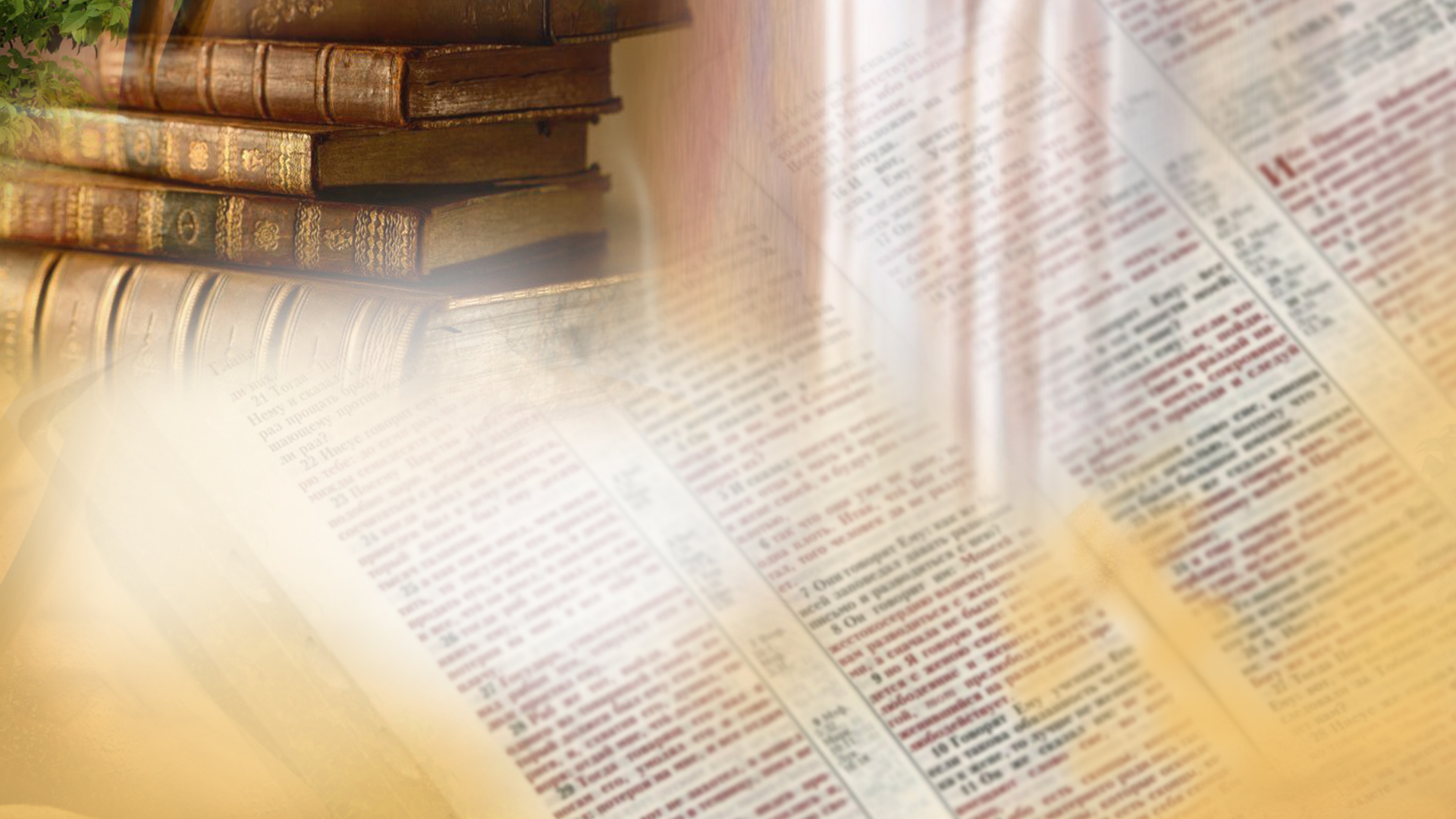 Урок №2
                                                                     Книга Буття як основа
Домашнє завдання:
 Поділіться пророцтвом, яке ви добре розумієте, з людьми вашого оточення.